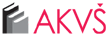 Vysokoškolské knihovny 2016 - 2020
Knihovna – nedílná součást univerzity
Dlouhodobý záměr vzdělávací a vědecké, výzkumné, vývojové a inovační, umělecké a další tvůrčí činnosti pro oblast vysokých škol na období 2016 – 2020Klíčový strategický dokument MŠMT
Prioritní cíle:
Zajišťování kvality
Diverzita a dostupnost
Internacionalizace
Kvalitní a relevantní výzkum, vývoj a inovace
Rozhodování založené na datech
Efektivní financování
Plánovaná opatření a doporučení pro VŠ
http://www.vzdelavani2020.cz/images_obsah/dokumenty/strategie/dz-vs-2016-2020.pdf
Vysokoškolské knihovny 2016 - 2020, BA2015, VŠB-TUO, Ostrava
2
Aktualizace Dlouhodobého záměru vzdělávací a vědecké, výzkumné, vývojové a inovační, umělecké a další tvůrčí činnosti pro oblast vysokých škol pro rok 2016nedílnou součást strategického řízení systému vysokoškolského vzdělávání
Aktualizace pro rok 2016 navazuje na strukturu Dlouhodobého záměru
Plánovaná opatření pro rok 2016
Definování hlavních priorit ministerstva
Podpůrná a plánovaná opatření

Vyhlášení institucionálního programu pro veřejné vysoké školy pro roky 2016 – 2018 – cílem  IP přispět k naplňování prioritních cílů DZ MŠMT a jednotlivých VŠ. Příspěvek MŠMT na základě žádosti v podobě institucionálního plánu vysoké školy pro roky 2016-2018.
Vyhlášení centralizovaného rozvojového programu pro veřejné vysoké školy pro rok 2016 - cílem CRP je přispět k naplňování jednotlivých priorit stanovených v DZ ministerstva a jeho Aktualizaci pro rok 2016. V rámci centralizovaného rozvojového programu mohou být veřejným vysokým školám poskytovány dotace s přihlédnutím k výsledku hodnocení předložených projektových žádostí, které provede Rada programů, složená ze zástupců ministerstva, České konference rektorů a Rady vysokých škol. 


http://www.msmt.cz/vzdelavani/vysoke-skolstvi/aktualizace-dlouhodobeho-zameru-pro-oblast-vysokych-skol-pro-6
Vysokoškolské knihovny 2016 - 2020, BA2015, VŠB-TUO, Ostrava
3
Dlouhodobý záměr vzdělávací a vědecké, výzkumné, vývojové a inovační, umělecké a další tvůrčí činnosti VŠ na období 2016-2020Klíčový strategický dokument opřený o potřeby a definované rozvojové priority vysoké školy
Strategie vysoké školy
Formulace prioritních cílů
Naplnění cílů
DZ je zaměřen na obecné prioritní cíle, jejich konkrétní naplnění i opatření k tomu vedoucí jsou součástí  Aktualizace dlouhodobého záměru na rok 2016  každé VŠ
Vysokoškolské knihovny 2016 - 2020, BA2015, VŠB-TUO, Ostrava
4
Aktualizovaný Dlouhodobý záměr
Rozpracovaný plán provádění klíčových opatření pro daný rok
Rozšířený seznam priorit – s kratší dobou realizace
Reakce na nejnovější vývoj na VŠ
Nová zjištění, analýzy, zohlednění průběhu
Výsledky reforem
Institucionální plán 2016 – 2018 – deklarace záměru dosáhnout konkrétních cílů vycházejících jak z DZ ministerstva, tak z DZ VŠ včetně návrhu sledovatelných ukazatelů výkonu a jejich cílových hodnot, kterými vysoká škola prokáže splnění stanovených cílů. Institucionální plán je projednán správní radou vysoké školy
Vysokoškolské knihovny 2016 - 2020, BA2015, VŠB-TUO, Ostrava
5
Vysokoškolská knihovna  - nedílná součást univerzity
Role AKVŠ 
oblast rozvoje vzdělávání, vědy a výzkumu – vazba na DZ, ADZ
základna pro spolupráci, hledání společných témat, společné řešení a naplnění prioritních cílů
horizontální spolupráce a prostupnost mezi jednotlivými VŠ knihovnami s cílem zvýšit kvalitu, otevřenost, dostupnost a efektivitu
Vysokoškolské knihovny 2016 - 2020, BA2015, VŠB-TUO, Ostrava
6
Horizontální spolupráce a prostupnost (1)
Prioritní cíl 2 : Diverzita a dostupnost
institucionální repozitář
podpora otevřeného přístupu k publikovaným vědeckým výsledkům
nové formy vzdělávání
podpora a rozvoj veřejně přístupných vzdělávacích zdrojů, veřejný přístup ke studijním materiálům
Vysokoškolské knihovny 2016 - 2020, BA2015, VŠB-TUO, Ostrava
7
Horizontální spolupráce a prostupnost (2)
Prioritní cíl 4: Relevance
Informační gramotnost
Rozvoj informačního a publikačního chování mladých vědců
Sledování potřeb informačního zajištění v oblasti vědy a výzkumu a jejich naplnění
Prioritní cíl 5: Efektivní financování
Dlouhodobě zajišťovat financování špičkových EIZ pro VaVaI
Vysokoškolské knihovny 2016 - 2020, BA2015, VŠB-TUO, Ostrava
8
Poslání (MISE)
„VŠ knihovny vstupují do vzdělávacího a vědecko-výzkumného procesu, jehož výsledky, naplněné cíle, posouvají lidstvo vpřed“
Předpoklady AKVŠ k naplnění poslání:
více jak desetiletá tradice 
strategie a jasné cíle univerzit
tvořivost, znalosti, dovednosti, kompetence, přidaná hodnota 
spolupráce, inspirace (i v zahraničí)
respekt na národní i mezinárodní úrovni
Vysokoškolské knihovny 2016 - 2020, BA2015, VŠB-TUO, Ostrava
9
Vize
„Máme obrovskou příležitost ovlivnit úspěch VŠ ČR na národní i mezinárodní úrovni“
Budeme dále stavět na práci s informacemi v souvislosti, budeme stavět na dovednosti informace provazovat a plynule šířit, prokážeme své kompetence a odpovědnost v oblasti naplňování prioritních cílů vysoké školy
Vysokoškolské knihovny 2016 - 2020, BA2015, VŠB-TUO, Ostrava
10
Vysokoškolské knihovny 2016 - 2020
AKVŠ silná asociace s jasnou vizí do roku 2020
                                                                       (I. Prochásková, BA 2012)
  Odvaha být AKVŠ 
                  (M. Machytková, BA 2013)       

                         
Strategie AKVŠ 2016 – 2020
Strategický plán 2016 – 2018
Setkání ředitelů a vedoucích VŠ knihoven – prosinec 2015
Příprava voleb
Vysokoškolské knihovny 2016 - 2020, BA2015, VŠB-TUO, Ostrava
11
Knihovna – nedílná součást univerzity
Děkuji za pozornost

Marta Machytková
marta.machytkova@cvut.cz
Vysokoškolské knihovny 2016 - 2020, BA2015, VŠB-TUO, Ostrava
12